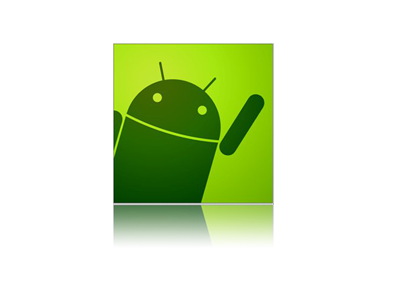 1
Hybrid Mobile Applications - ICD0018
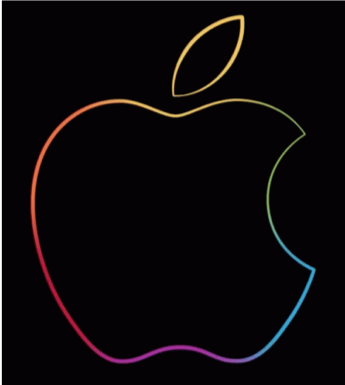 TalTech IT College, Andres Käver, 2019-2020, Fall semester
Web: http://enos.Itcollege.ee/~akaver/HybridMobile
Skype: akaver   Email: akaver@itcollege.ee
2
Flutter - State
3
Flutter - State
Flutter UI is function of state  - UI = f(state)
Declarative style vs imperative
Declarative - Flutter builds its user interface to reflect the current state of your app
There is no TextField.setText()

For example, in Flutter it’s okay to rebuild parts of your UI from scratch instead of modifying it. Flutter is fast enough to do that, even on every frame if needed.
4
Flutter - State
State - data needed to rebuild UI at any moment in time
Ephemeral state -  state contained in a single widget
setState()
App state – state shared across many parts of app (sometimes also called shared state)
Package “provider”

Keep the state above the widgets that use it (lifting state up)
5
Flutter - state
pubspec.yamldependencies:  flutter:    sdk: flutter  provider: ^3.1.0+1
6
Flutter - state
NB! Widgets are immutable – they get destroyed and replaced by new ones.
Dart’s functions are first class objects, so you can pass callbacks around.
@override
Widget build(BuildContext context) {
  return SomeWidget(
    // Construct the widget, passing it a reference to the method above.
    MyListItem(myTapCallback),
  );
}
void myTapCallback(Item item) {
  print('user tapped on $item');
}
7
Flutter - State
Passing around callbacks – there is lot of them - finally. No good.


Flutter has special low-level widgets for state handling
InheritedWidget, InheritedNotifier, InheritedModel

Easy to use wrapper around these is
Provider
8
Flutter - Provider
ChangeNotifier provides change notification to its listeners. You can subscribe to its changes. (It is a form of Observable).

ChangeNotifierProvider is the widget that provides an instance of a ChangeNotifier to its descendants.

Consumer – get access to state, widget is recreated when state changes

Provider.of – get access to state, widget is NOT recreated when state changes
9
Flutter - Model
class Counter {
  bool bit0 = false;
  bool bit1 = false;
  bool bit2 = false;
  Counter({this.bit2, this.bit1, this.bit0});
  void addToBit0() {
    bit0 = !bit0;
    if (!bit0){
      addToBit1();
    }
  }
  void addToBit1(){
    bit1 = !bit1;
    if (!bit1){
      addToBit2();
    }
  }
  void addToBit2(){
    bit2 = !bit2;
  }
}
POCO (PODO?)
Flutter - ChangeNotifier
10
import 'package:flutter/material.dart';
import '../models/counter.dart';
class CounterModel extends ChangeNotifier {
  final Counter _counter = Counter();
  bool get bit0 => _counter.bit0;
  bool get bit1 => _counter.bit1;
  bool get bit2 => _counter.bit2;
  void addToBit0() {
    _counter.addToBit0();
    notifyListeners();
  }
...
  void add(){
    _counter.addToBit0();
    notifyListeners();
  }
    void reset(){
    _counter.bit0 = false; _counter.bit1 = false; _counter.bit2 = false;
    notifyListeners();
  }
}
11
Flutter – UI – state lifting
HomeScreen
B2
Add
B1
Add
B0
Add
Button +1
Button Reset
12
Flutter - ChangeNotifierProvider
State in HomeScreen
Widget build(BuildContext context) {
    return MaterialApp(
      title: 'Welcome',
      home: Scaffold(
        appBar: AppBar(
          title: Text('Binary counter'),
        ),
        body: ChangeNotifierProvider<CounterModel>(
          builder: (context) => CounterModel(),
          child: Center(
13
Flutter - Consumer
Widget is recreated on every state change!
class SingleBitt extends StatelessWidget {
  final int bitNo;
  SingleBitt({@required this.bitNo});
  @override
  Widget build(BuildContext context) {
    return Consumer<CounterModel>(
      builder: (context, state, child) {
        return Container(
...
          child: Column(
            mainAxisSize: MainAxisSize.min,
            children: <Widget>[
              Text(
                this.getBitStr(state),
14
Flutter – Provider.Of
Widget is not recreated on state change (possibly)!
class ButtonAdd extends StatelessWidget {
  @override
  Widget build(BuildContext context) {
    return RaisedButton(
      child: Text('Add 1'),
      onPressed: () {
        Provider.of<CounterModel>(context, listen: false).add();
      },
    );
  }
}
15
Flutter - State
Recap
State inside widget – StatefulWidget and setState((){…})

App State – use Provider package
ChangeNotifier – define ModelClass (extend or mixin ChangeNotifier)
ChangeNotifierProvider<ModelClass> - state holder in upper component
Consumer<ModelClass> - widget accesses state, gets recreated on state change
Provider.of<ModelClass>(context, listen: false) – access state in widgets, which are not UI dependent of state (action buttons for example)
16
Flutter
return MultiProvider(
      providers: [
        ChangeNotifierProvider(builder: (_) => User()),
        ChangeNotifierProvider(builder: (_) => Customer()),
        ChangeNotifierProvider(builder: (_) => Group())
      ],
      child: MaterialApp(
MultiProvider



ProxyProvider – generic provider that builds a value based on other providersProxyProvider<model1, model2, combinedModel>ProxyProvider<Api, HomeModel>(  builder: (context, api, homeModel) => HomeModel(api: api),)
17
Flutter
THE END!